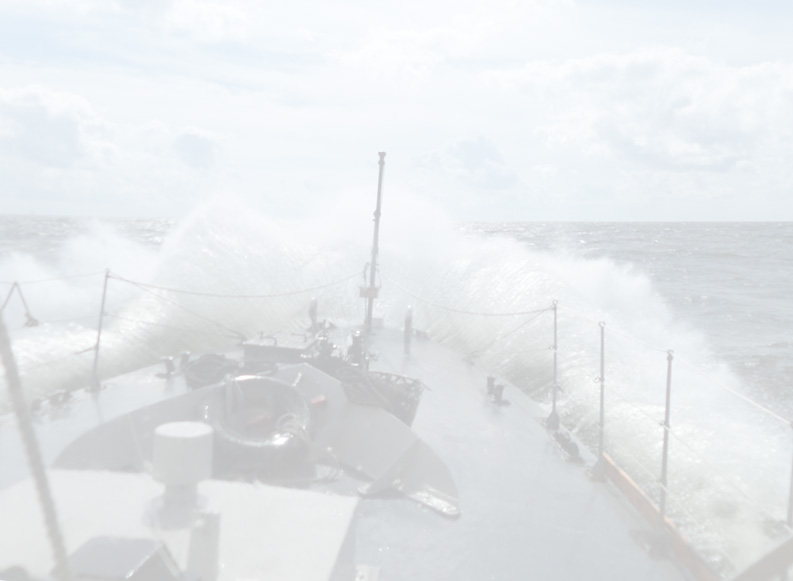 Mitt erbjudande
TRYCK F5 FÖR ATT STARTA BILDSPELET
Mitt erbjudande
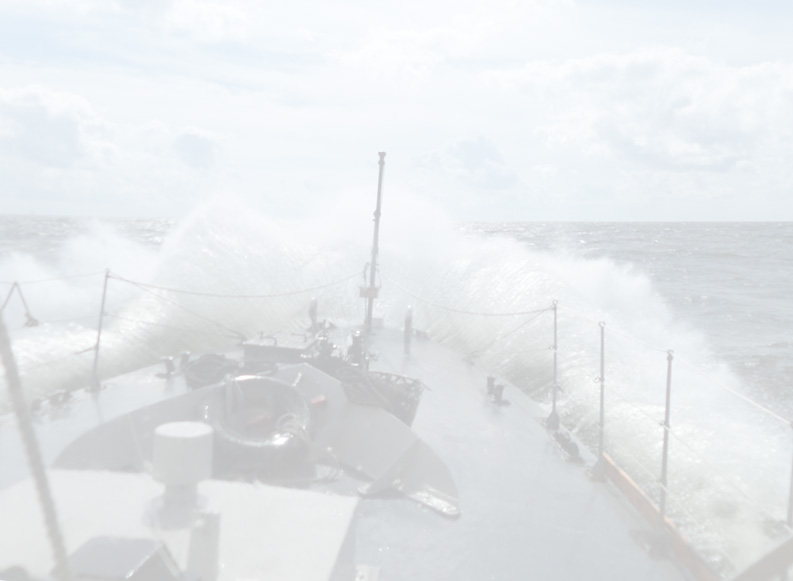 Integritet
Värderingar och drivkrafter
Eget ansvar
Leda
Fatta beslut
Beslutsamhet
Lojalitet
Pålitlighet
Långsiktighet
Uppriktighet
Mitt erbjudande
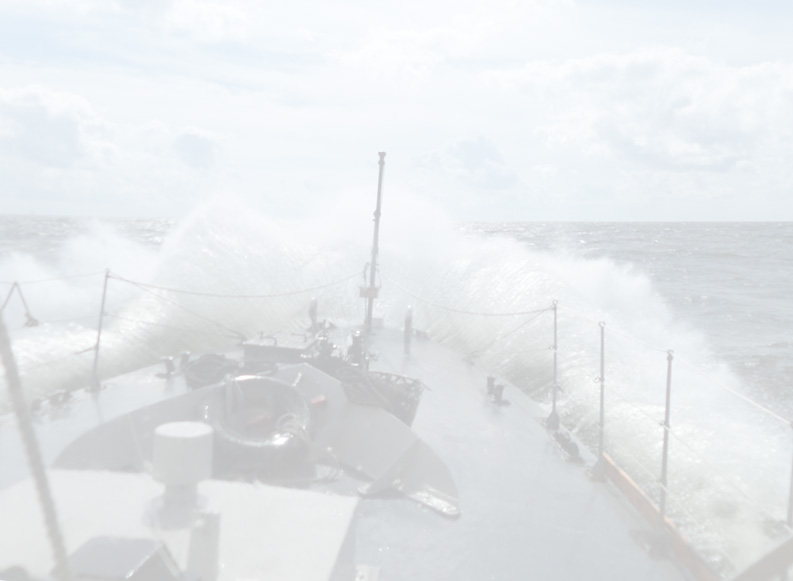 Ledare och chef
Personlighet
Tar ansvar
Envis
Utmanar
Tålmodig
Ser möjligheter
Delegerar
Driv
Social
Leder
Resultat och målfokus
Gillar komplexa problem
Analytisk och långsiktig
Kreativ
Målfokus
Energisk
Tar ledningen
Ger medarbetarna credden
Känner av
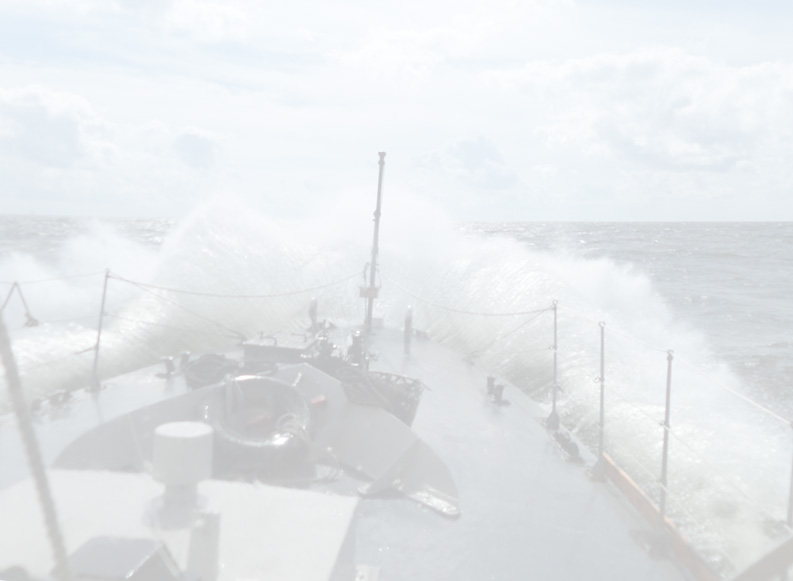 Mitt erbjudande
Osentimental
Delegerar ansvar
Vill se medarbetarna lyftas
Energisk
Tar ledningen
Lösningsorienterad
Ser utanför ”boxen” för att lösa problem
Egenskaper
Beslutsam
Prestigelös
Kreativ
Tydlig
Ger utmaningar
Målinriktad
Strategisk
Långsiktig
Väger för och emot
Baserar beslut på analys och fakta
Mitt erbjudande
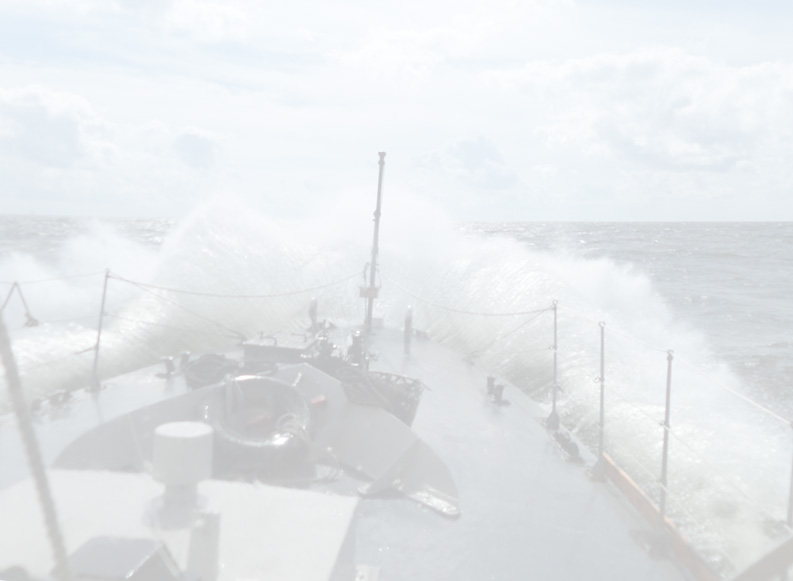 Kollektivavtal
LAS, MBL, ATL, AML etc.
Komplicerade personalärenden
Kunskaper och erfarenheter
Arbetsrätt
Van förhandlare på alla nivåer
Förhandlingschef
Förhandling
Arbetsmiljö
HÖK/Allmänna Bestämmelser
Bemanning och schemaläggning 24/7
Ser orsak och verkan
Arbetsmiljö viktig del av kompetensförsörjning
Chef och chef över andra chefer
COO ambulanssjukvård 24/7
Lång erfarenhet
Specialist
Specialistkunskaper
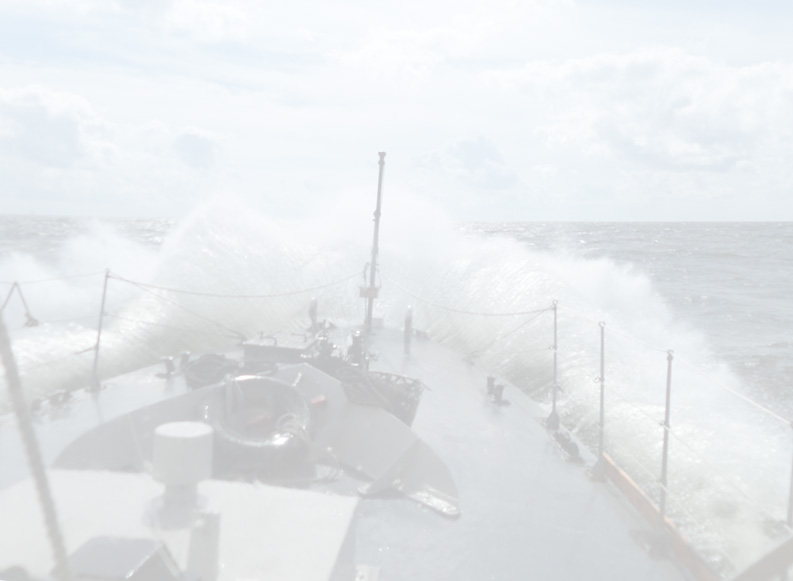 Mitt erbjudande
Kunskaper och erfarenhet
Personlighet
KOMPETENSER
HR
Stor erfarenhet av strategisk och operativ HR från framförallt personalintensiv 24-7 verksamhet inom kommun, region och upphandlad samhällskritisk verksamhet. 
Mycket väl förtrogen med kommunal verksamhet och politisk styrning
Tjänsteutlåtanden och utkott- nämndrepresentation
Inrangering av medarbetare vid verksamhetsövergång, 
Fackliga förhandlingar såväl lokalt som centralt
Förhandlat fram och upprättat lokala kollektivavtal
Samverkansavtal
Hantering av fackliga tvister
Hantering av komplicerade personalärenden
Anställningsavtal för högre chefer
Bemanning och schema i komplexa 24-7 verksamheter kopplat till arbetsmiljö
Löneöversyn och lönekartläggning
ARBETSRÄTT
Specialistkunskap i HÖK/Allmänna Bestämmelser
EU:s arbetstidsdirektiv
Väl insatt i Almegas avtal Bransch H
Uppsägning vid övertalighet t.ex. vid omorganisation
Varningar, uppsägningar och avsked
Arbetsrättslig lagstiftning (t.ex. LAS, MBL, ATL, AML etc)
MANAGEMENT
Erfarenhet från operativ ledning med personal- och budgetansvar
Chef över andra chefer
”Ständiga förbättringar” och ”lärande” är centralt 
Fokuserar på individers unika egenskaper 
IT
Verksamhetsägare för affärsrelaterade IT system 
Ordförande i CAB (ChangeAdvisoryBoard) 
Föredragande i styrgrupp för verksamhetsstyrd IT
Lett utvecklingen av förvaltningsmodell (Pm3) 
Kravställande från verksamheten i releaser
Tar ansvar
Envis
Utmanar
Tålmodig
Ser möjligheter
Delegerar
Driv
Social
Leder
Arbetsrätt 
Förhandling
Arbetsmiljö
HÖK/Allmänna bestämmelser
Bemanning och schemaläggning 24/7
Chef och chef över andra chefer
Värderingar och drivkrafter
Egenskaper
Beslutsam
Prestigelös
Kreativ
Målinriktad
Strategisk
Eget ansvar
Leda
Fatta beslut
Beslutsamhet
Lojalitet
Pålitlighet
Långsiktighet
Uppriktighet
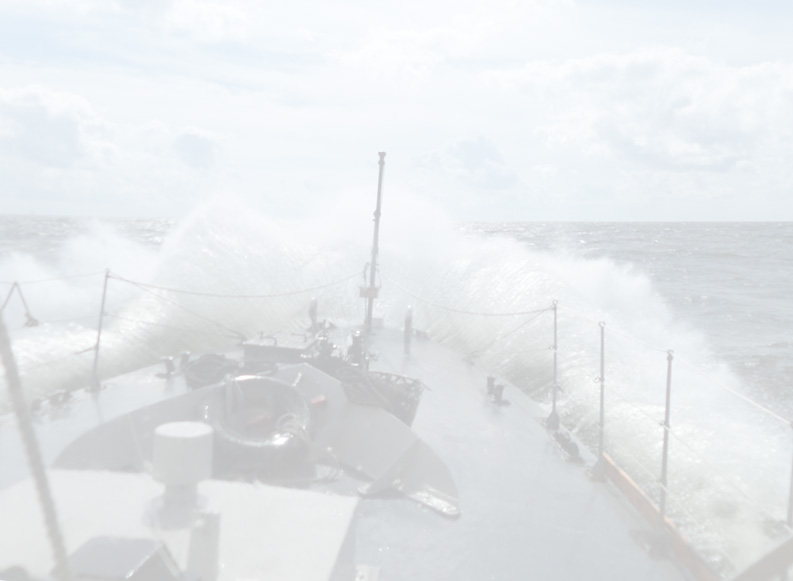 Mitt erbjudande
Personlighet
Kunskaper och erfarenheter
Tar ansvar
Envis
Utmanar
Tålmodig
Ser möjligheter
Delegerar
Driv
Social
Leder
Arbetsrätt 
Förhandling
Arbetsmiljö
HÖK/Allmänna bestämmelser
Bemanning och schemaläggning 24/7
Chef och chef över andra chefer
SPECIFIKA ERFARENHETER OCH KUNSKAPER

Strategiskt arbete från styrelse och ledningsgrupp

Stor erfarenhet från offentlig verksamhet,

Mycket god förståelse för politiskt styrd verksamhet

Bemanningsplanering 24/7

Fackliga förhandlingar lokalt och centralt,

Mycket god insikt i svensk arbetsmarknadslagstiftning, 

EU:s arbetstidsdirektiv och

Gällande kollektivavtal.

Löneöversyn och

Lönekartläggning
Värderingar och drivkrafter
Egenskaper
Beslutsam
Prestigelös
Kreativ
Målinriktad
Strategisk
Eget ansvar
Leda
Fatta beslut
Beslutsamhet
Lojalitet
Pålitlighet
Långsiktighet
Resultatorienterad
Uppriktighet
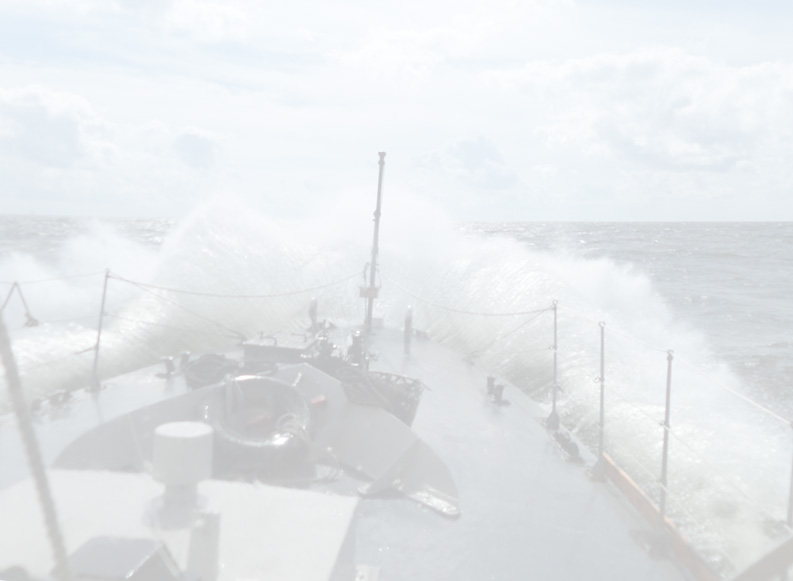 THE END